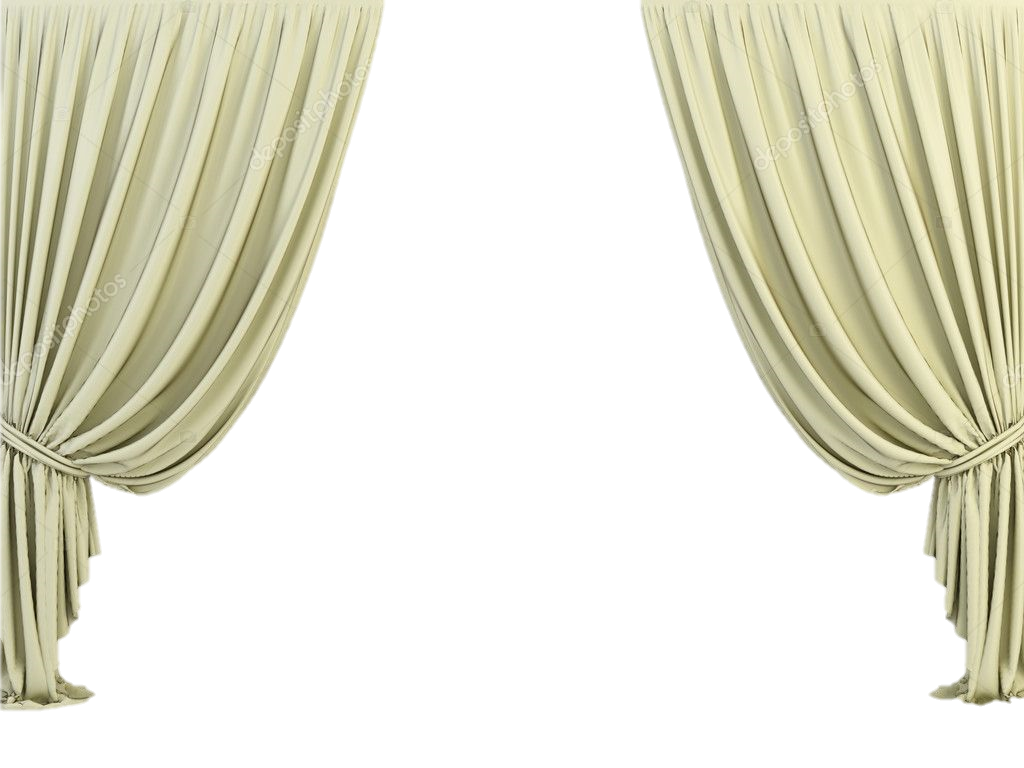 современная сказка
КОЛОБОК
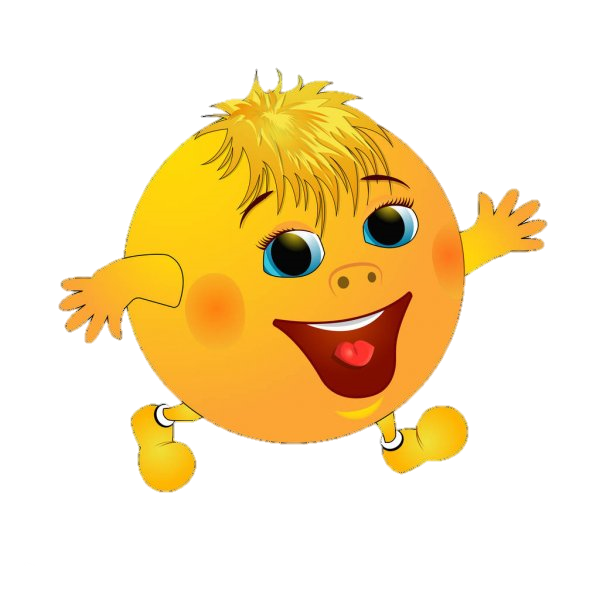 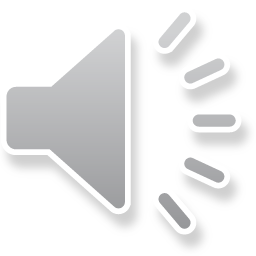 ДОЛ « ЮНИОР»
Инсценировка отряда «АЛЫЕ ПАРУСА»
В лагере «ЮНИОР», в отряде «АЛЫЕ ПАРУСА»,
 жил был мальчик, по имени ДЕНИС
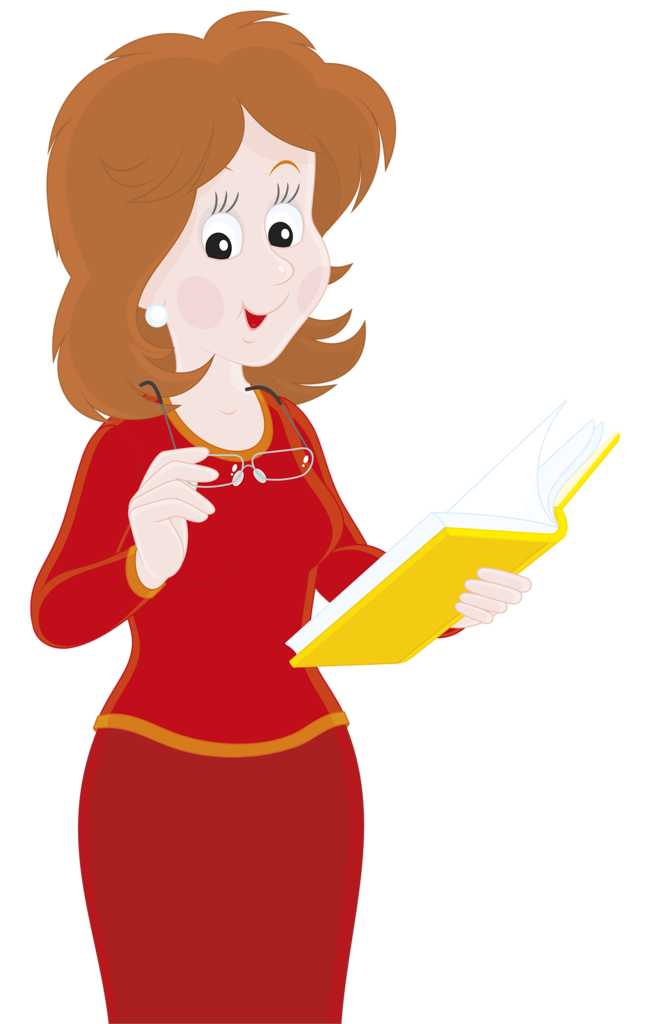 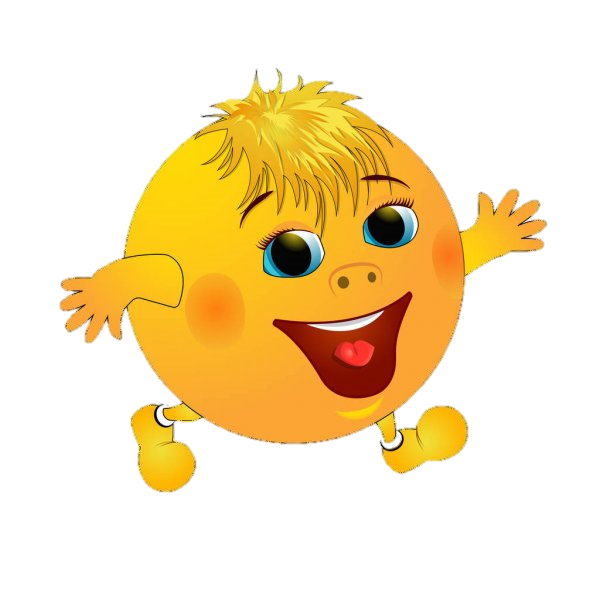 Стой пацан! Я тебя съем!!!
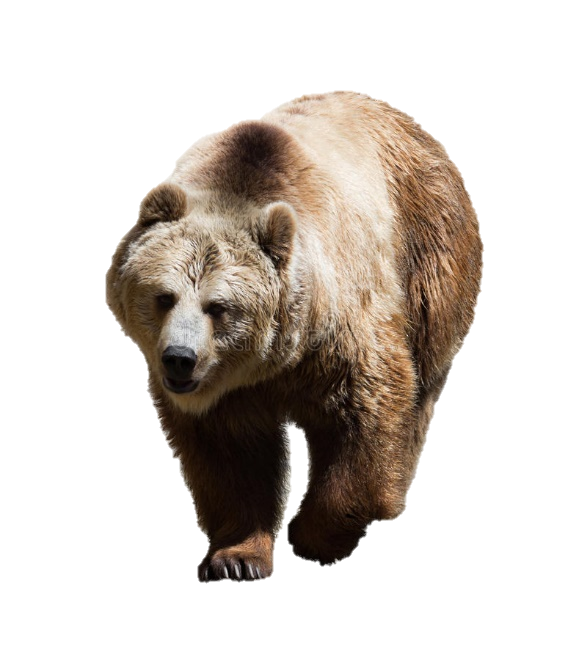 Эх, Косолапый! Я от воспитателя ушел, 
от начальника лагеря ушел…
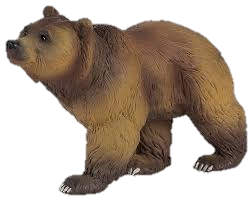 Остановись, приятель. Ты сегодня мой обед!
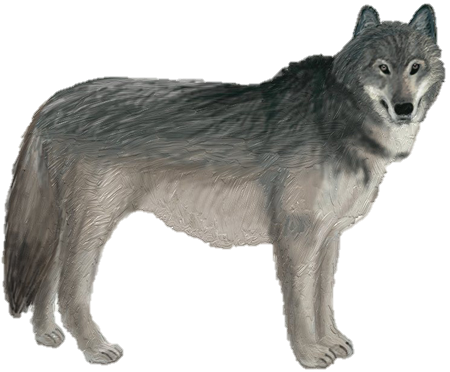 Я от воспитателя ушел, от начальника лагеря ушел…. 
А от тебя, Серый, и подавно уйду.
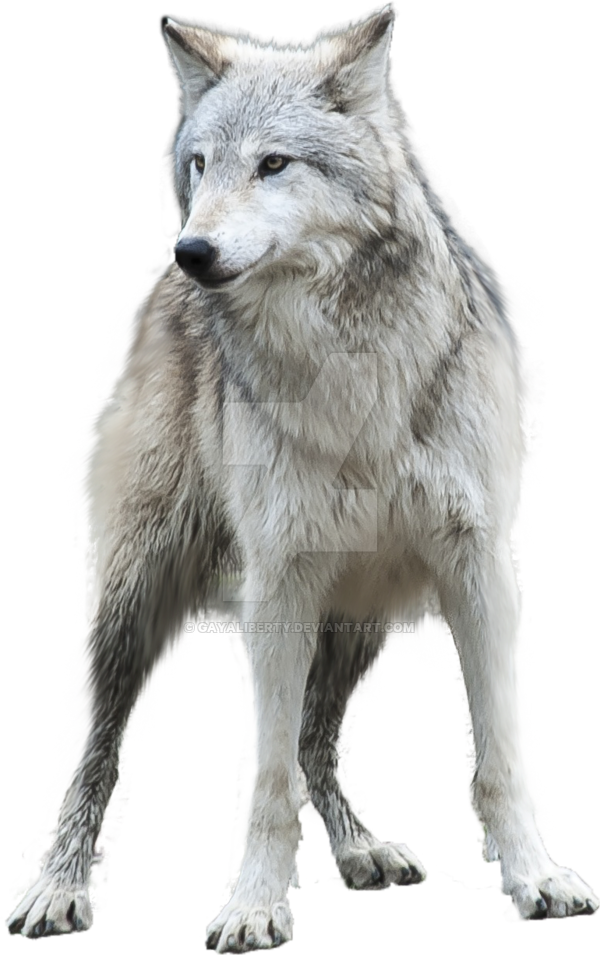 Клещи пленили «бегуна»
– Да вы что, братцы! Я от воспитателя ушел…
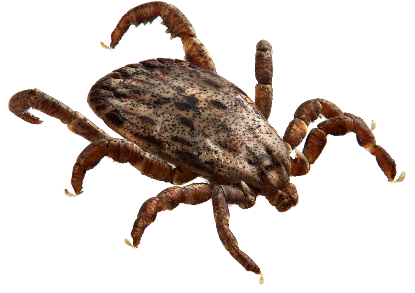 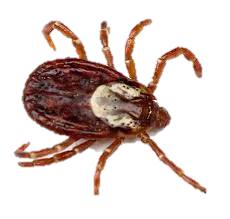 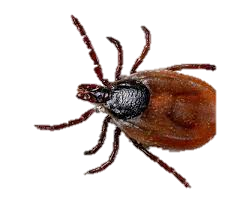 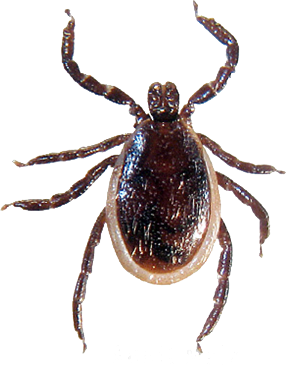 СПАСИБО ЗА ВНИМАНИЕ!
Дизайн шаблона выполнила Майсей Елена Владимировна
Сценарий написан по мотиву сценки: https://www.prazdniki-na-nosu.com/kakie-stsenki-mozhno-postavit-detyam-v-letnem-lagere.html 
Картинки взяты из интернета в свободном доступе.
https://licensing.jamendo.com/ru/royalty-free-music/themesmoods/happy/child  музыка
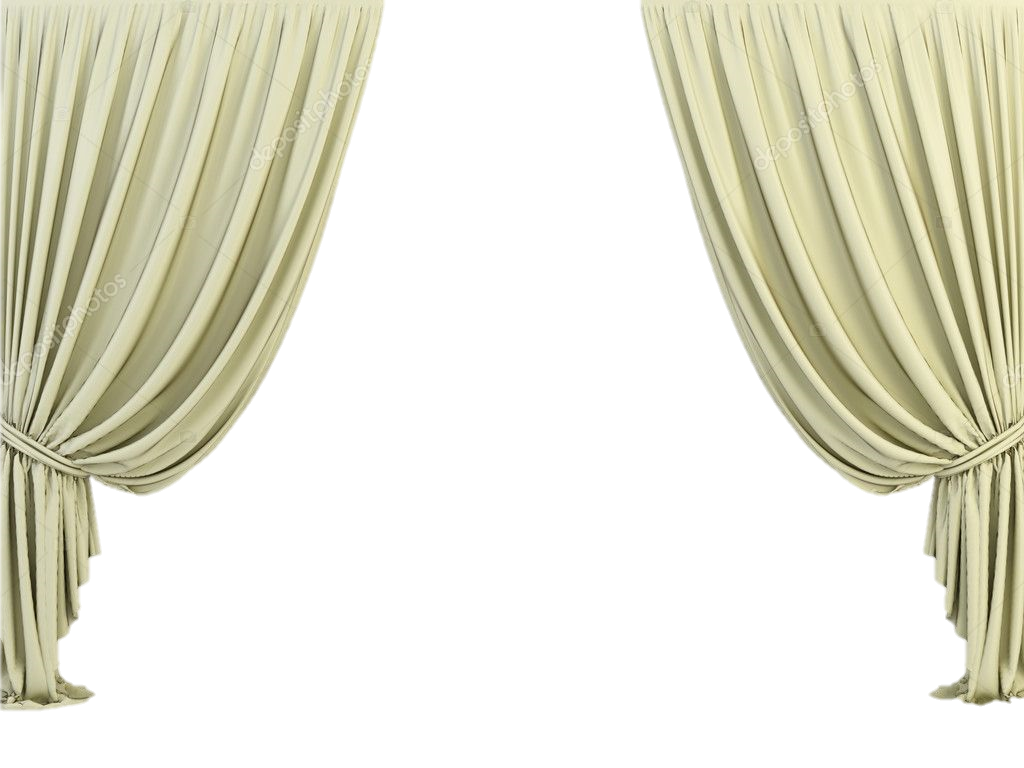 современная сказка
КОЛОБОК
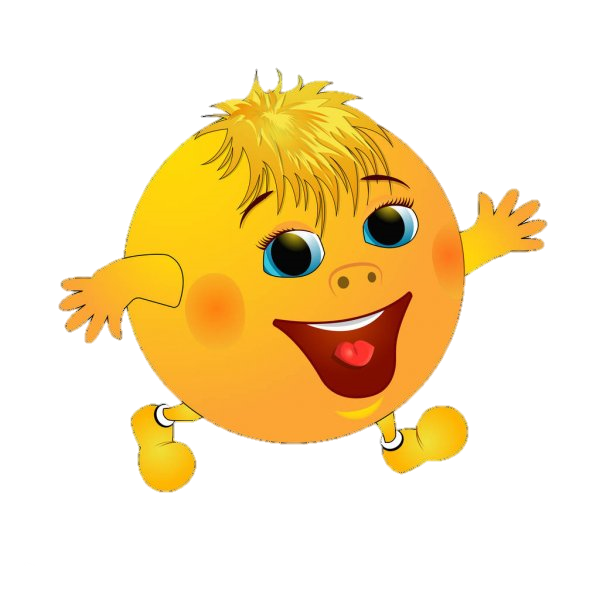 Презентацию выполнила Майсей Елена Владимировна
ГОБОУ Мурманская КШИ № 3
МУРМАНСК 2021